Chào mừng 
các bạn 
đến với tiết Toán
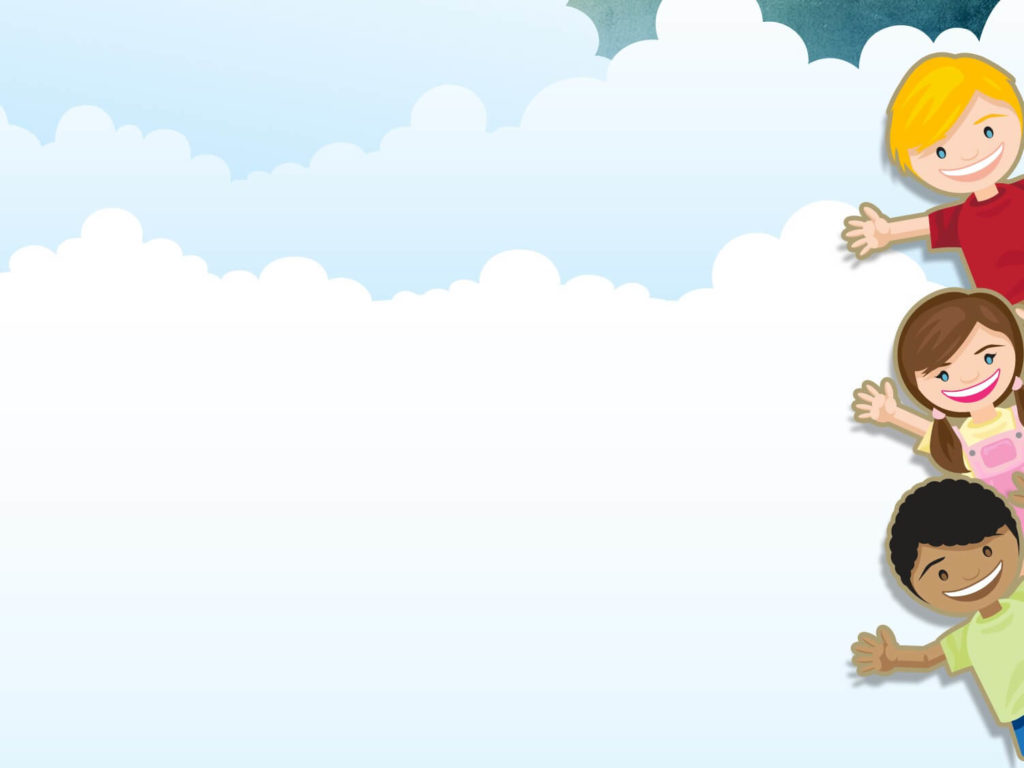 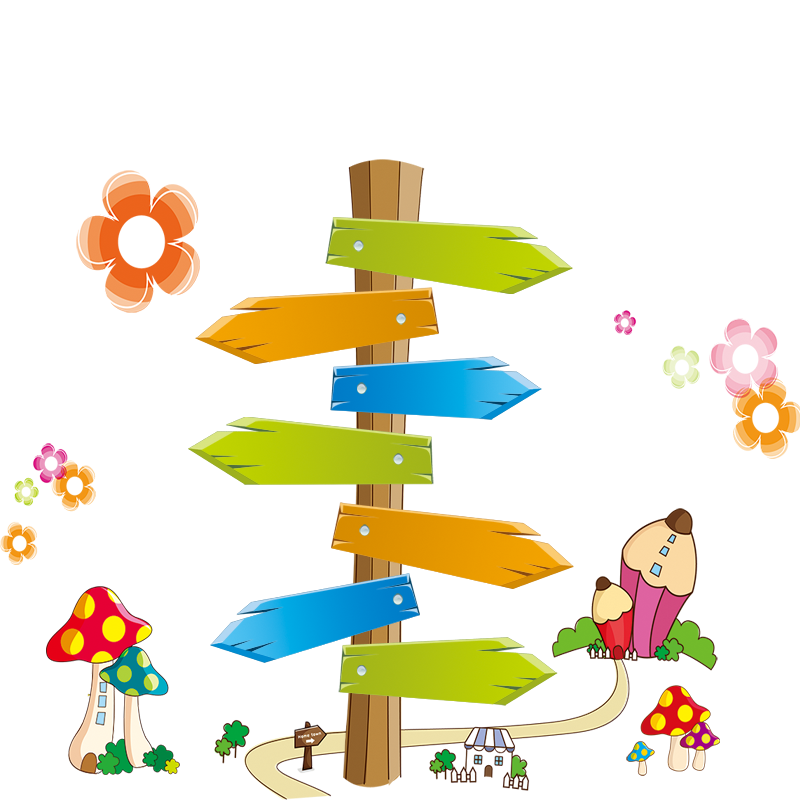 Tiết 47: Luyện tập chung
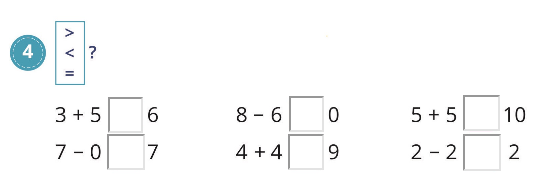 >
>
=
=
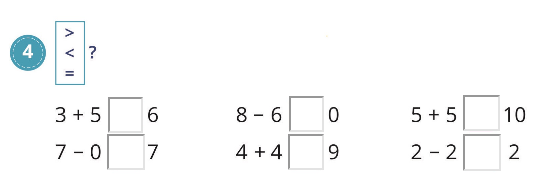 <
<
10
8
2
7
8
0
Tiết 47: Luyện tập chung
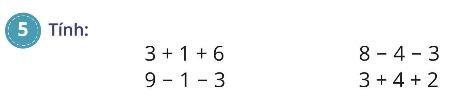 = 10
= 1
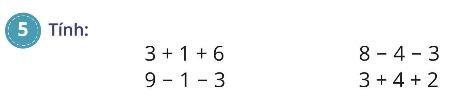 = 9
= 5
4
4
8
7
Tiết 47: Luyện tập chung
6. Số?
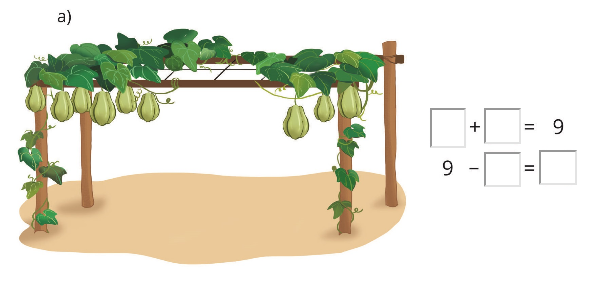 6        3
6       3
9  -  3   =  6
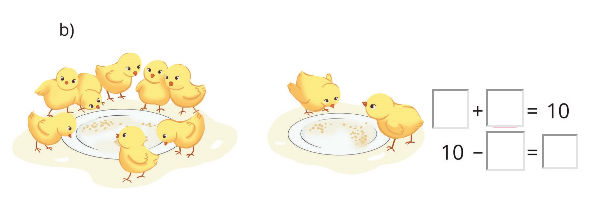 8      2
2      8
10  -  8   =  2